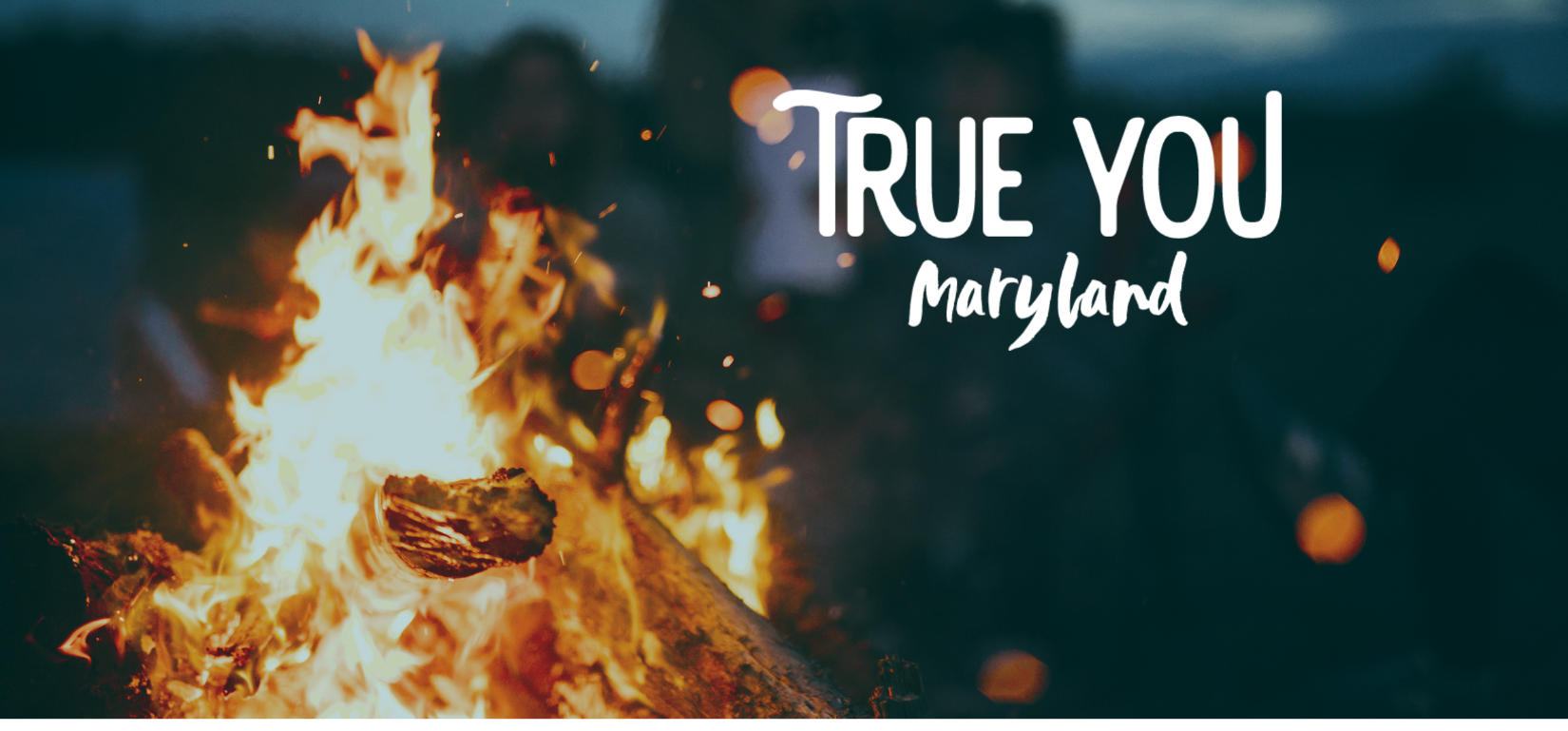 join the youth advisory board
Customize text here.
This project is/was supported by the U.S. Department of Health and Human Services (HHS) Office of Population Affairs (OPA), Teen Pregnancy Prevention Tier 1 grant, 1 TP1AH000234-01-00, as administered by the Maryland Department of Health.  The information or content presented are those of the author and shall not be construed as the official position or policy, nor any endorsement, by HHS, the Federal Government, or the Maryland Department of Health.
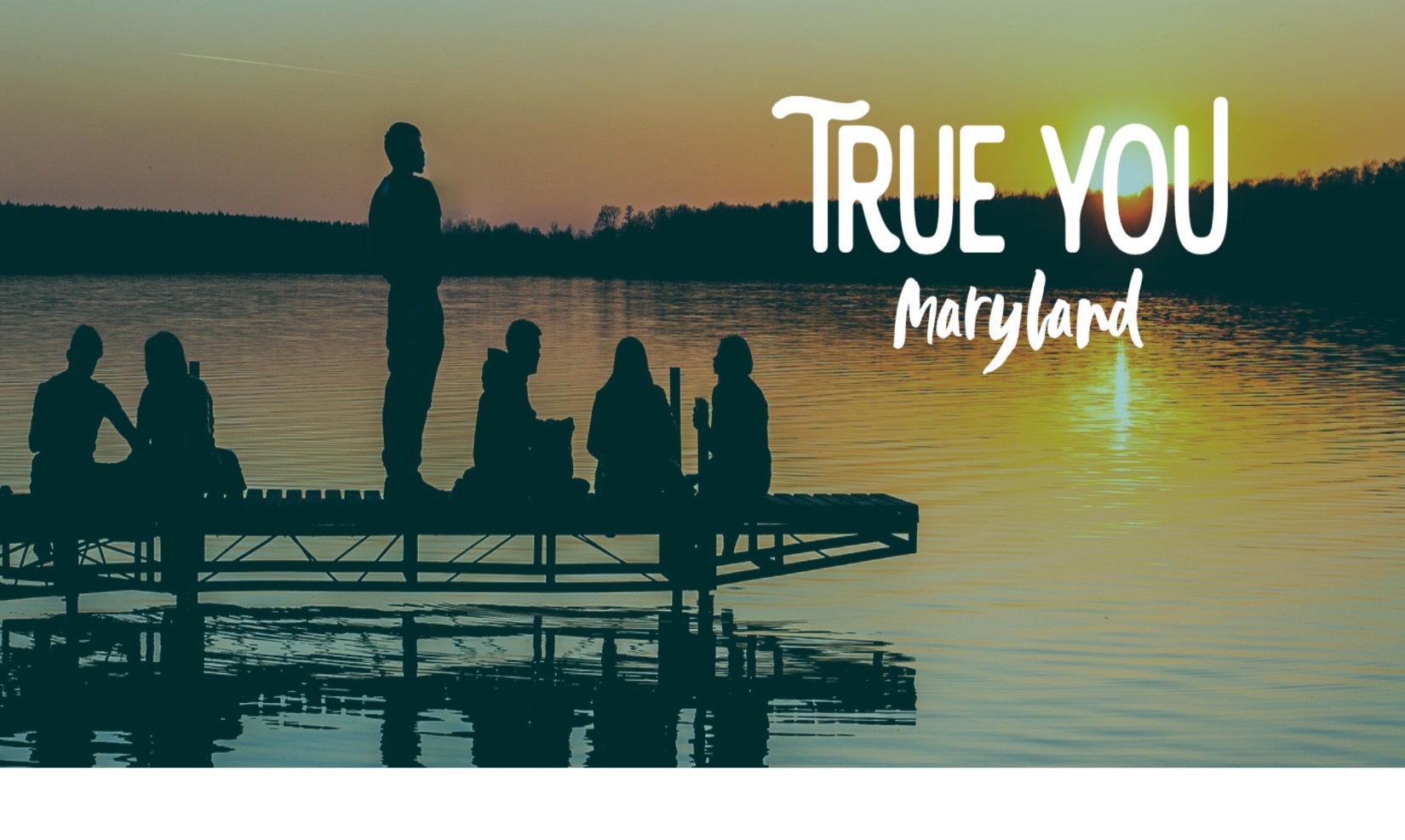 join the youth advisory board
Customize text here.
This project is/was supported by the U.S. Department of Health and Human Services (HHS) Office of Population Affairs (OPA), Teen Pregnancy Prevention Tier 1 grant, 1 TP1AH000234-01-00, as administered by the Maryland Department of Health.  The information or content presented are those of the author and shall not be construed as the official position or policy, nor any endorsement, by HHS, the Federal Government, or the Maryland Department of Health.
join
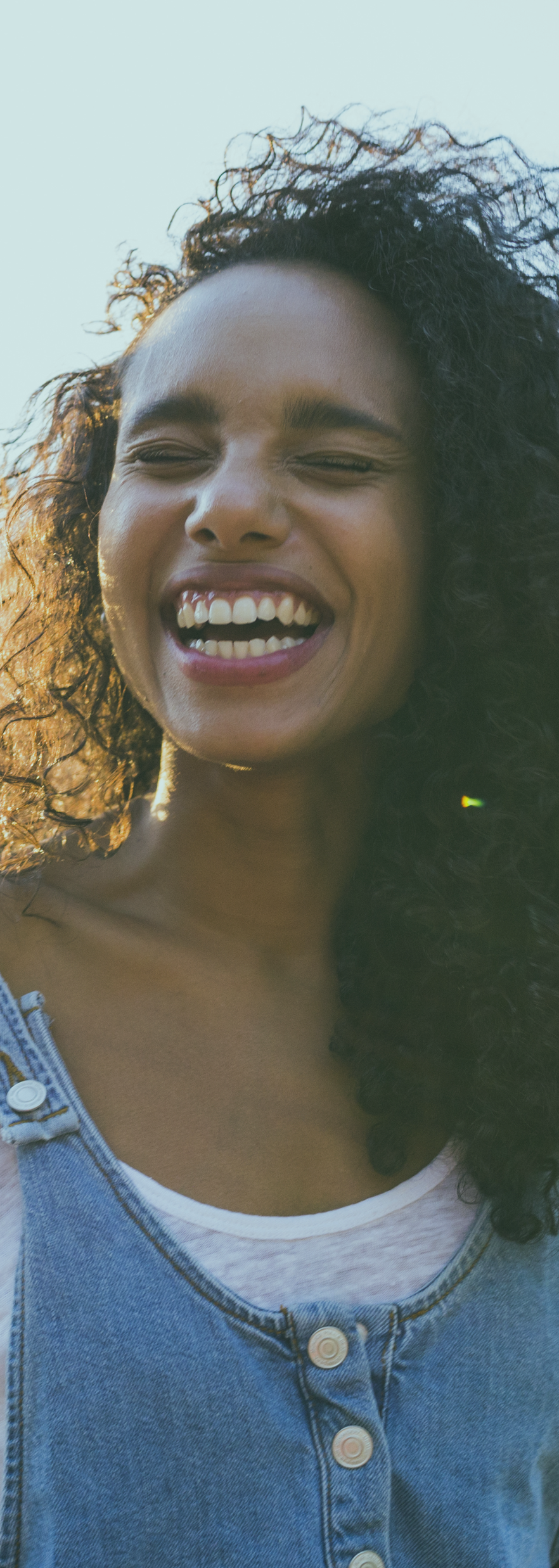 the
youth advisory board
Customize text here.
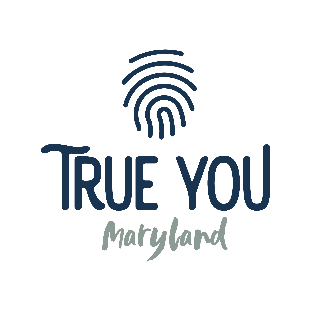 This project is/was supported by the U.S. Department of Health and Human Services (HHS) Office of Population Affairs (OPA), Teen Pregnancy Prevention Tier 1 grant, 1 TP1AH000234-01-00, as administered by the Maryland Department of Health.  The information or content presented are those of the author and shall not be construed as the official position or policy, nor any endorsement, by HHS, the Federal Government, or the Maryland Department of Health.
join
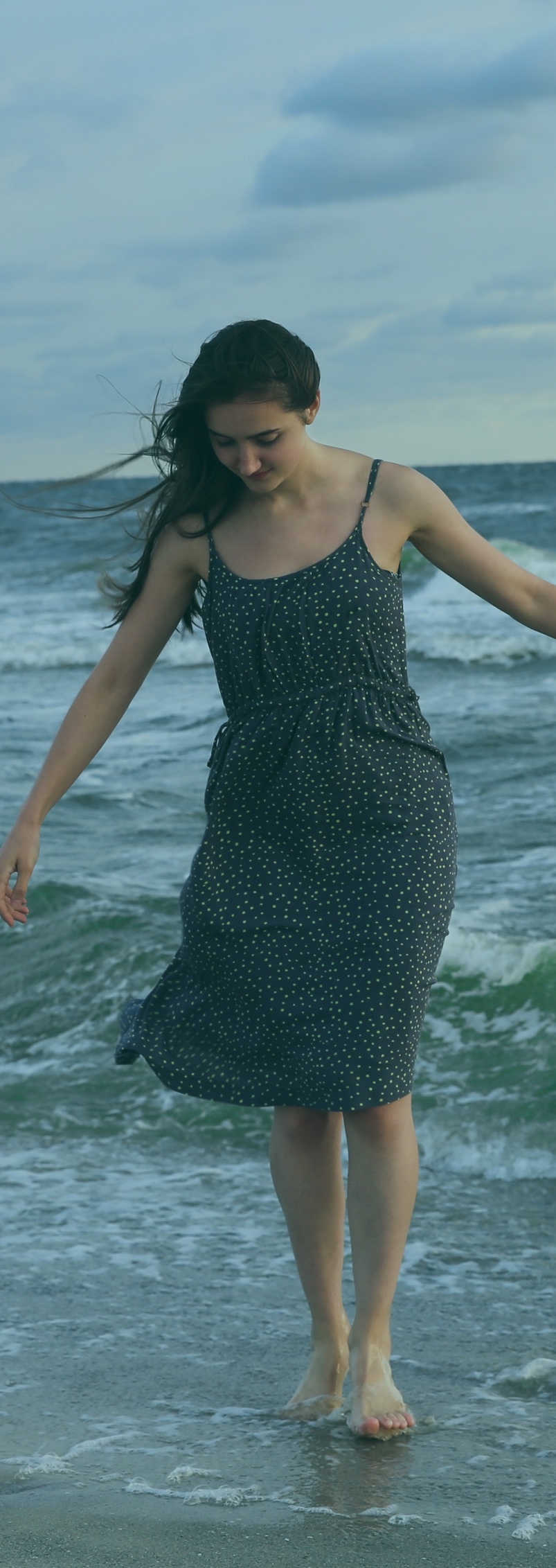 the
youth advisory board
Customize text here.
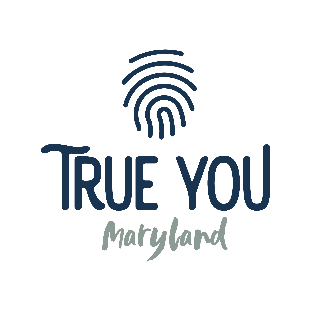 This project is/was supported by the U.S. Department of Health and Human Services (HHS) Office of Population Affairs (OPA), Teen Pregnancy Prevention Tier 1 grant, 1 TP1AH000234-01-00, as administered by the Maryland Department of Health.  The information or content presented are those of the author and shall not be construed as the official position or policy, nor any endorsement, by HHS, the Federal Government, or the Maryland Department of Health.
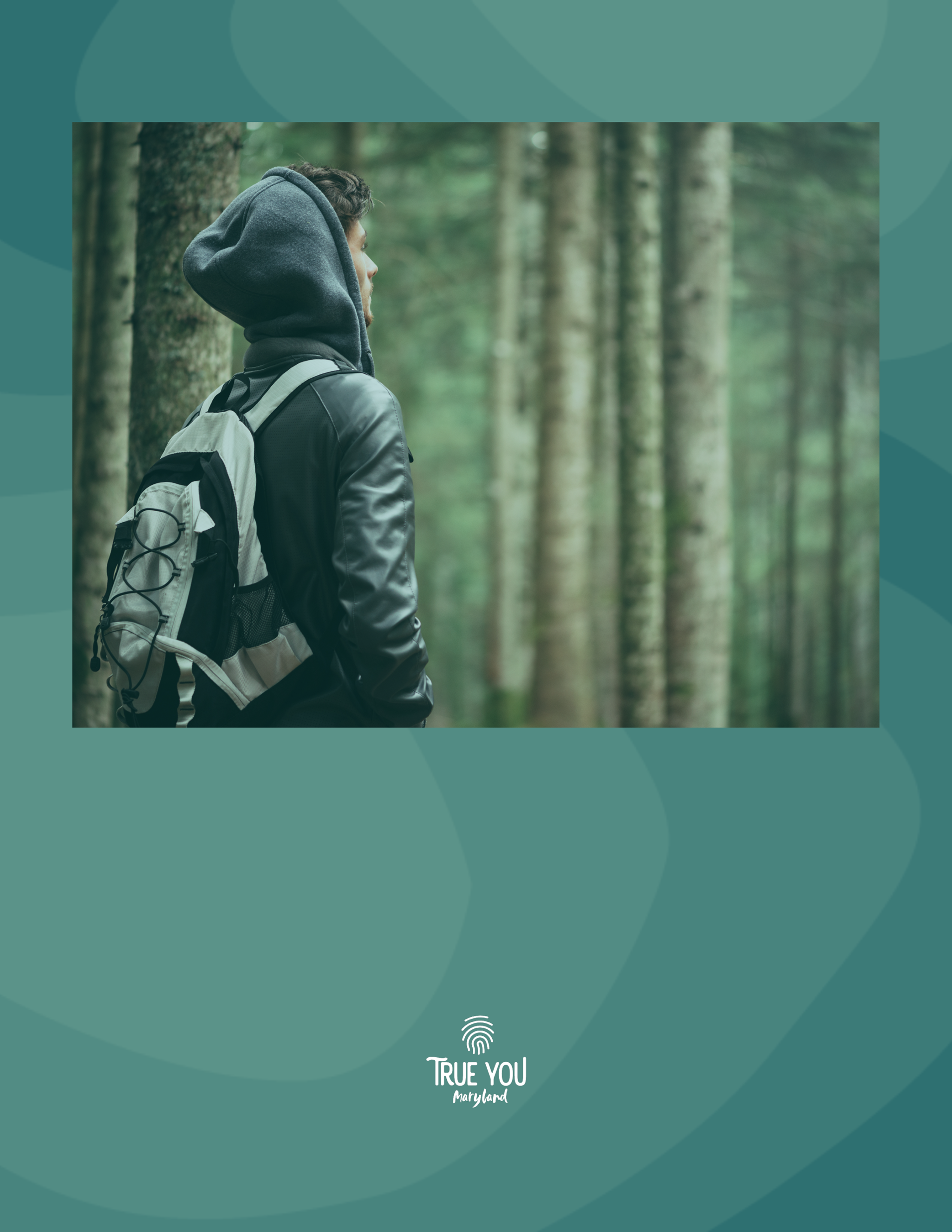 be the influence
Customize text here.
Customize text here.
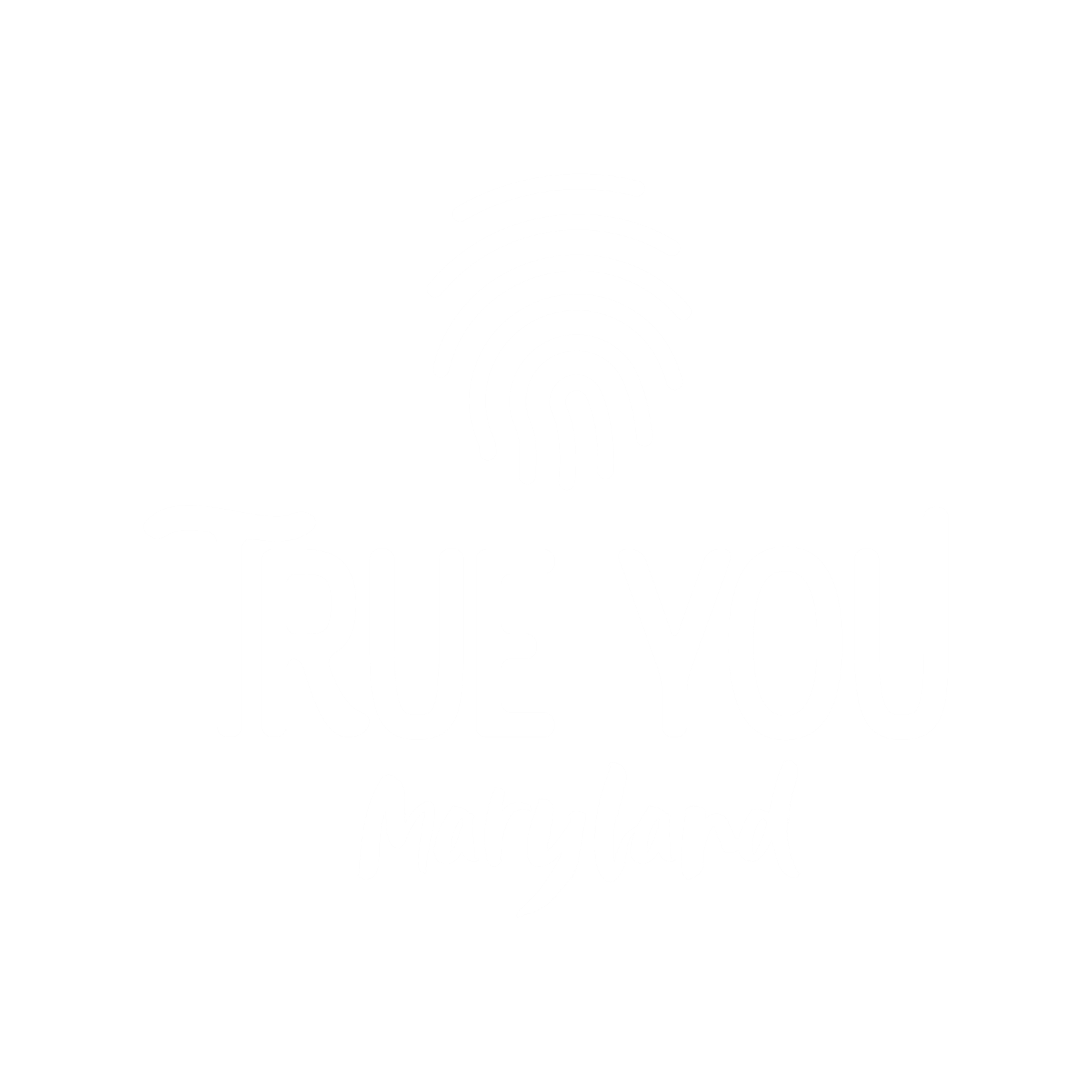 This project is/was supported by the U.S. Department of Health and Human Services (HHS) Office of Population Affairs (OPA), Teen Pregnancy Prevention Tier 1 grant, 1 TP1AH000234-01-00, as administered by the Maryland Department of Health.  The information or content presented are those of the author and shall not be construed as the official position or policy, nor any endorsement, by HHS, the Federal Government, or the Maryland Department of Health.
This project is/was supported by the U.S. Department of Health and Human Services (HHS) Office of Population Affairs (OPA), Teen Pregnancy Prevention Tier 1 grant, 1 TP1AH000234-01-00, as administered by the Maryland Department of Health.  The information or content presented are those of the author and shall not be construed as the official position or policy, nor any endorsement, by HHS, the Federal Government, or the Maryland Department of Health.
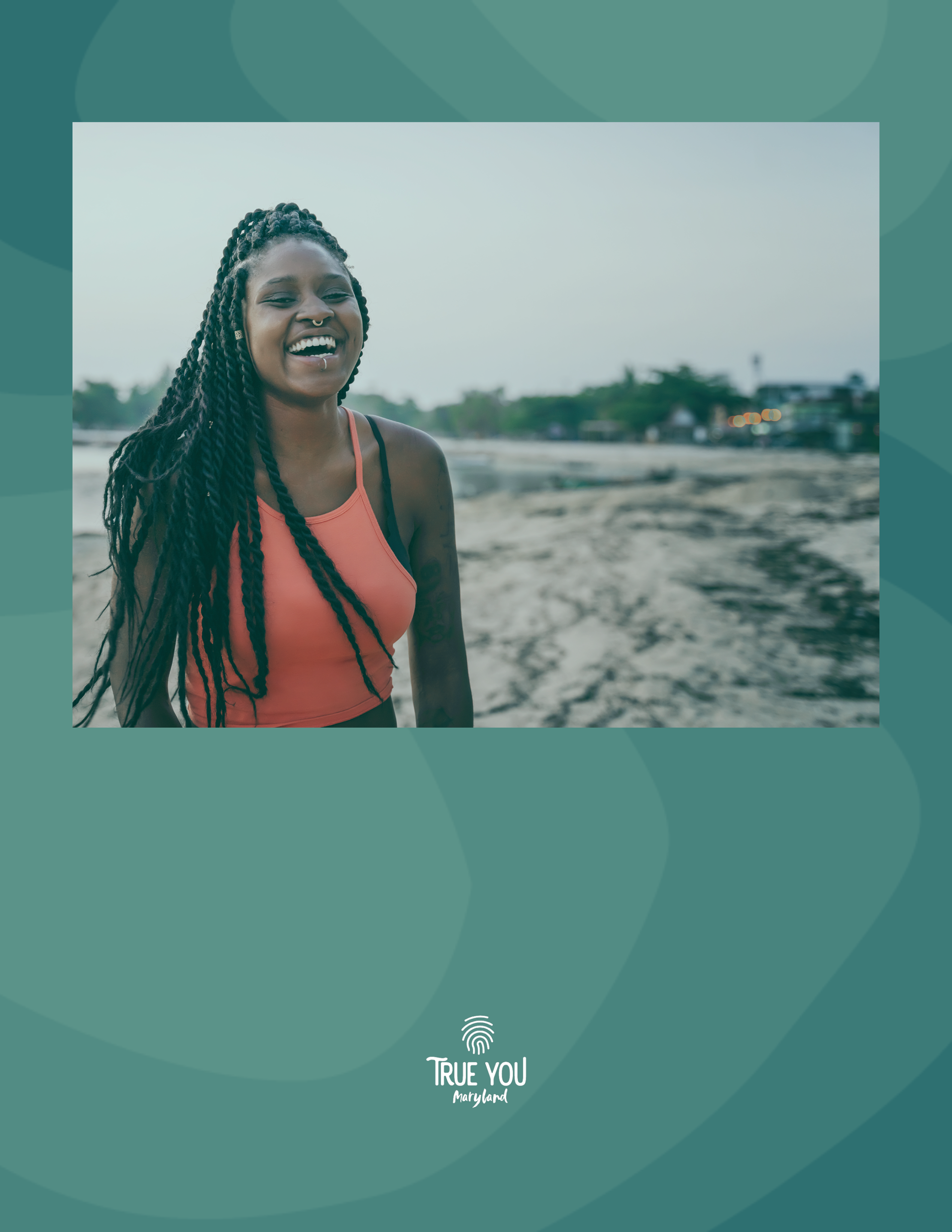 be the influence
Customize text here.
This project is/was supported by the U.S. Department of Health and Human Services (HHS) Office of Population Affairs (OPA), Teen Pregnancy Prevention Tier 1 grant, 1 TP1AH000234-01-00, as administered by the Maryland Department of Health.  The information or content presented are those of the author and shall not be construed as the official position or policy, nor any endorsement, by HHS, the Federal Government, or the Maryland Department of Health.